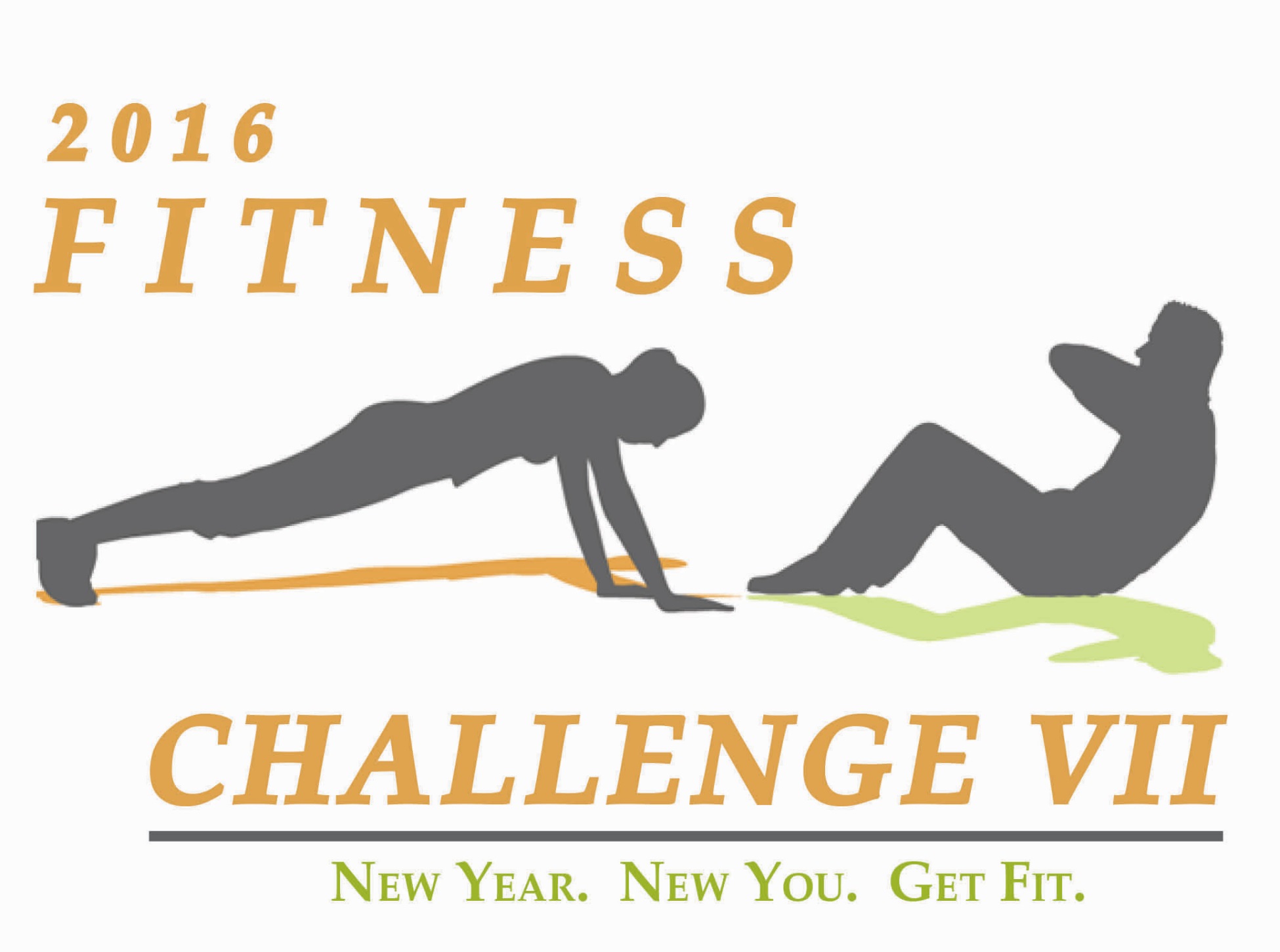 Fitness Challenge VII Basic Guidelines
Organization
Teams of 3 – 5 people
Each team selects a Captain who reports points
Point Guidelines
Earning Points
One point is awarded for every 15 minutes of physical activity.
POWER points are available for attending special fitness sessions or for incentive days.  Refer to the calendar of events for the schedule of fitness sessions and check your email throughout the challenge for information on incentive days.
Reporting Points
Team members must report scores to team captain on the Sunday concluding a week (February 7, 14, 21, 28, and March 6).
Team captain must submit scores via email to sarah.williams@ung.edu every Monday by 12:00 PM (February 8, 15, 22, 29, and March 7).
All participants are required to track their individual points for the 5 week program in an honest manner.  Please see the Core Values.
On Your Mark.  
Get Set.  
GET FIT!
Core Values
Courage – demonstrating the individual and institutional character required to translate thought into action under adverse or challenging conditions
 
Integrity – cultivating in ourselves and in others the willingness and steadfastness to act honestly and ethically
 
Loyalty – being faithful to the mission of the university
 
Respect – acknowledging the dignity and worth of all beings and preserving the richness of our cultures and ecology
 
Service – giving of oneself to enhance the life and richness of the university and all of its members, as well as the larger community
 
Truth – searching for and honoring truth as it relates to academics, individuals, self, and society
 
Wisdom – making sound decisions in complex or ambiguous situations based on accumulated knowledge and experiences
Core Values apply to all student activities
Fitness Challenge VII – Calendar of Events
Teaching Tuesdays
Circuit Training - This class involves moving from station to station for timed rounds with short rests in between each round. Stations will consist of a mix between cardio and strength training exercises. 

Full Body using Dumbbells - This class is a strength and sculpting class. Move through various exercises for every muscle group with dumbbells! 

HIIT (High Intensity Interval Training) - This class is a cardio and fat burning class. Work in short bouts of hard work and rest to achieve results quickly! This class will not use any equipment and therefore can be done anywhere! 
 
Workout with Props - This class will utilize all of the strange looking equipment in the gym (Bosu balls, stability balls, bands, body bars). Switch it up and learn how to target muscle groups slightly different than usual by using various equipment.

Yoga for Strength - This Yoga class will specifically work on strengthening and toning the body. Yoga for Strength will have quicker and more challenging Yoga sequences that will build heat and stamina. This class can be easily modified to accommodate all experience levels.
Fitness Challenge VII – Point Tracker
Name: __________________________________  Team: __________________________________ (circle one)	    Employee	Student
PA = Physical Activity:  Each participant can earn up to 3 points per day for physical activity.  One point is awarded for every 15 minutes of physical activity.  Pp = POWER points:  POWER points are available for attending Wise Wednesday presentations or for incentive days.  Please check your calendar or email for more information.
Team Captain Point Tracker
Fitness Challenge VIIExercise & Nutrition Tips
Exercise Tips:
Break your exercise session up into fifteen minute sessions if you’re a beginner.
Incorporate an activity you enjoy into every exercise session.
Use your exercise buddy if you’re worried about motivation.
Swimming is a great low-impact workout for your entire body – And using the pool is FREE!
Nutrition Tips:
Drink plenty of water!  There are many benefits that come from staying well hydrated.  Just a few are:  
It gives you more energy
Keeps you full
Makes your skin healthier
Plus, it is calorie free!
Don’t skip meals, especially breakfast.  Skipping a meal slows down your metabolism and the resulting hunger may cause one to overeat.
Bring your lunch instead of buying it.  You’ll make healthier choices and save money!
Don’t forget to have fun!